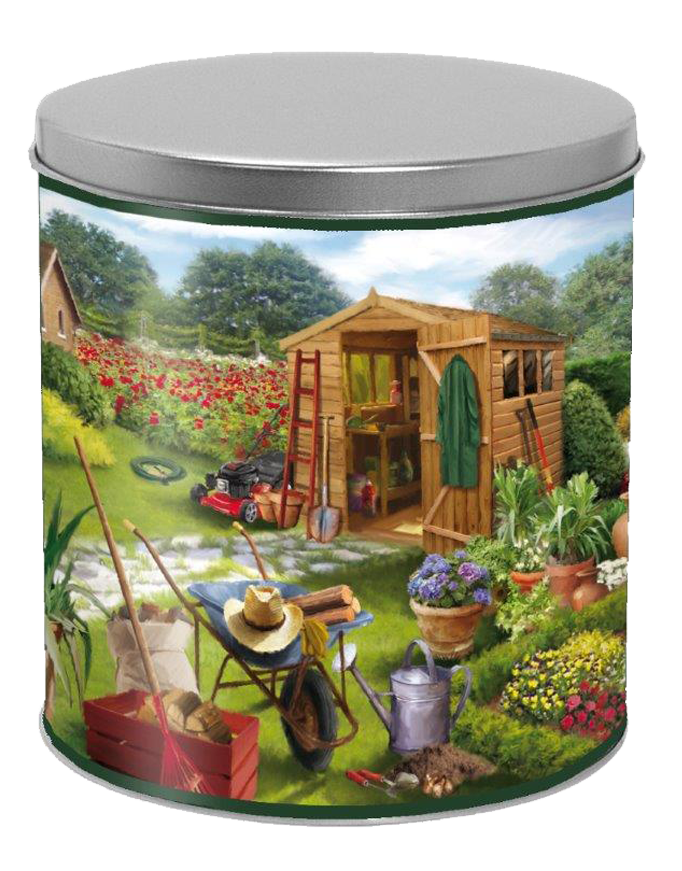 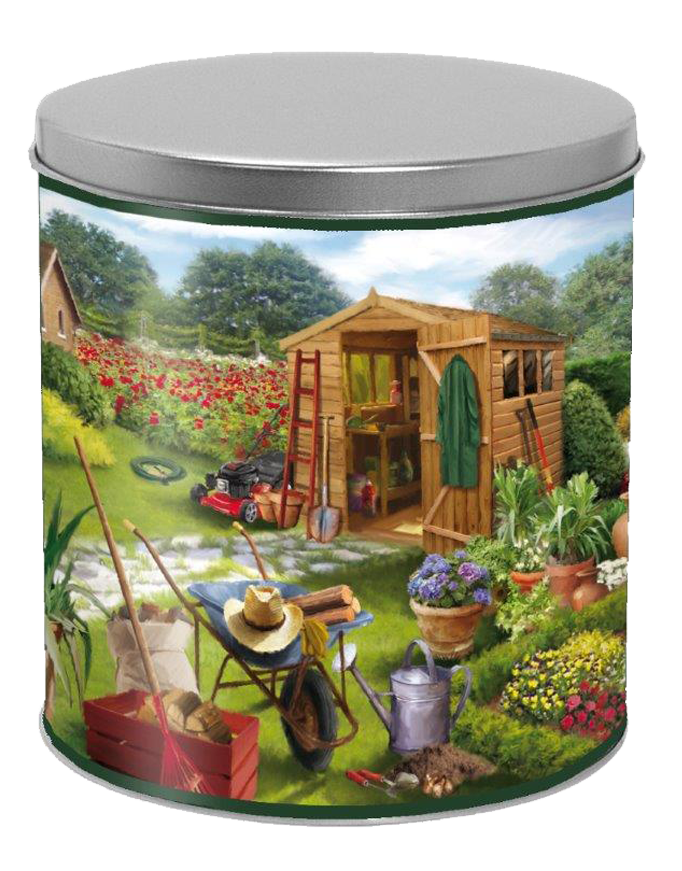 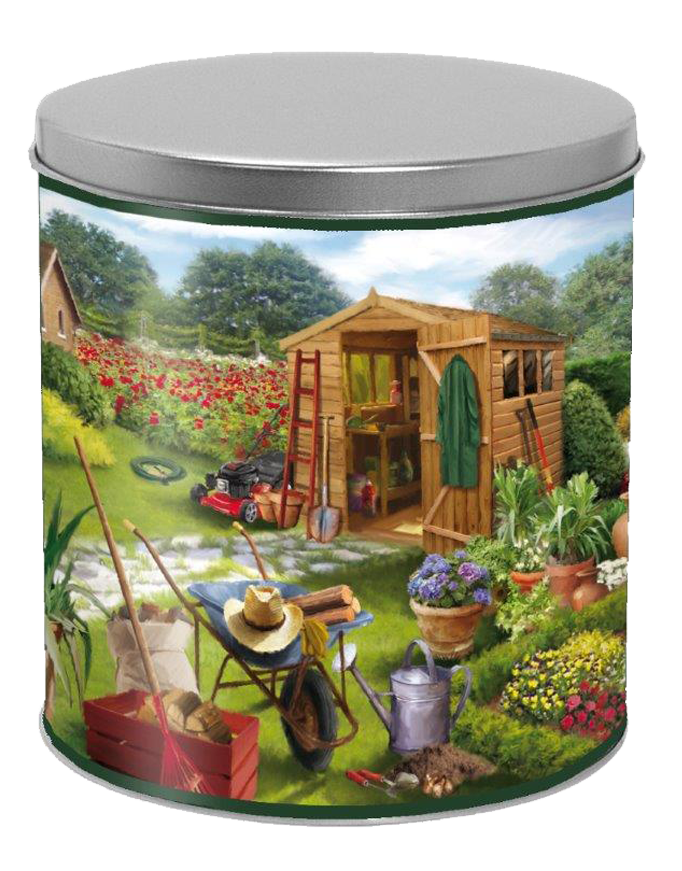 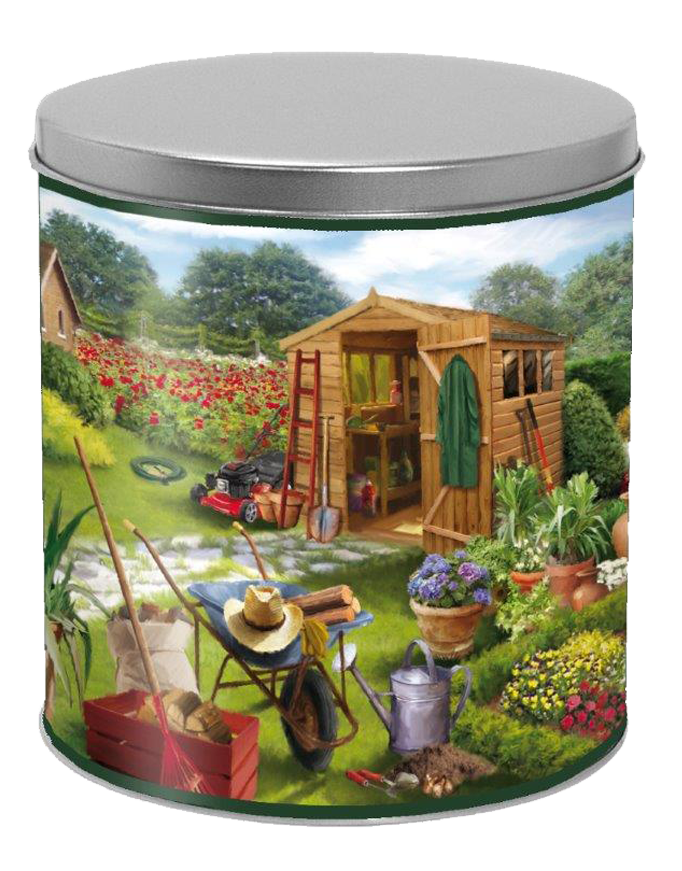 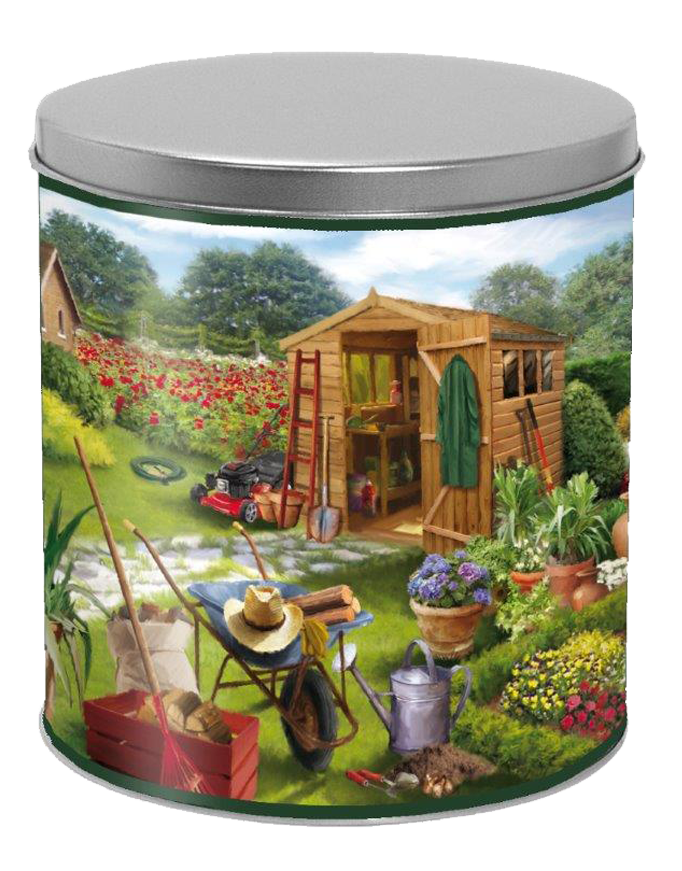 2 Tins ofCinnamon Crunch
2 Tins ofCinnamon Crunch
2 Tins ofCinnamon Crunch
2 Tins ofCinnamon Crunch
2 Tins ofCinnamon Crunch
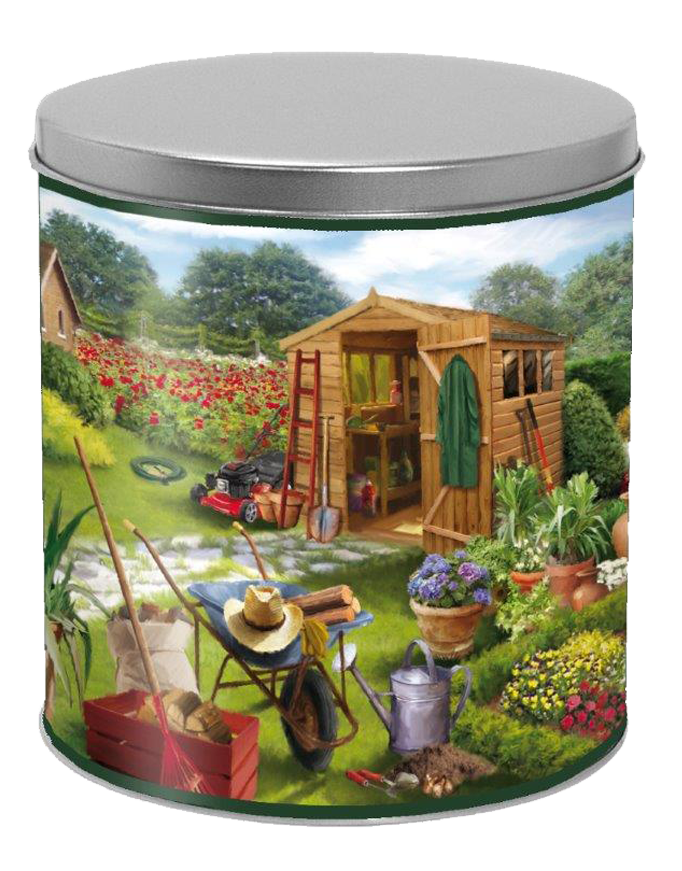 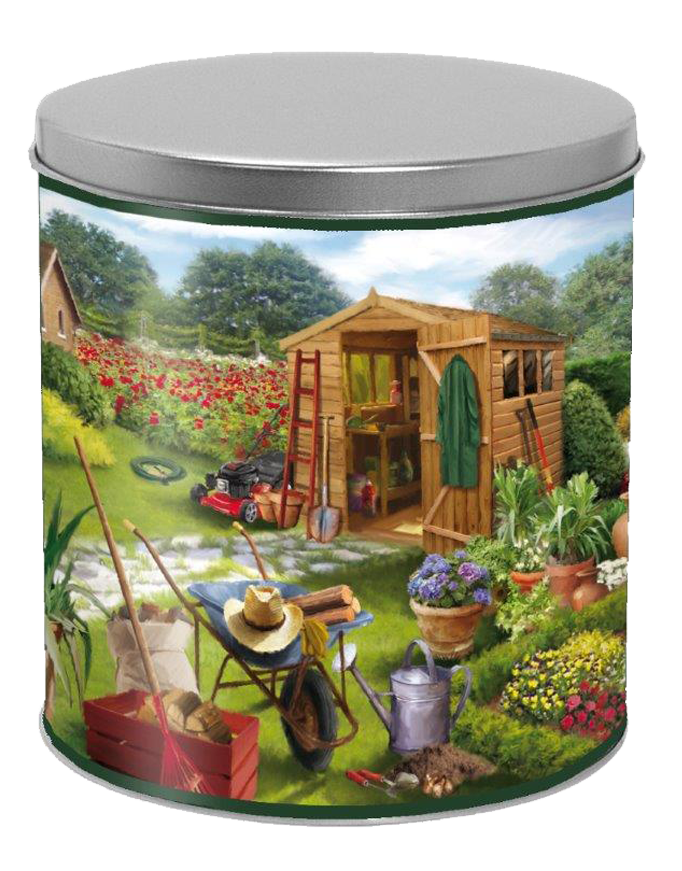 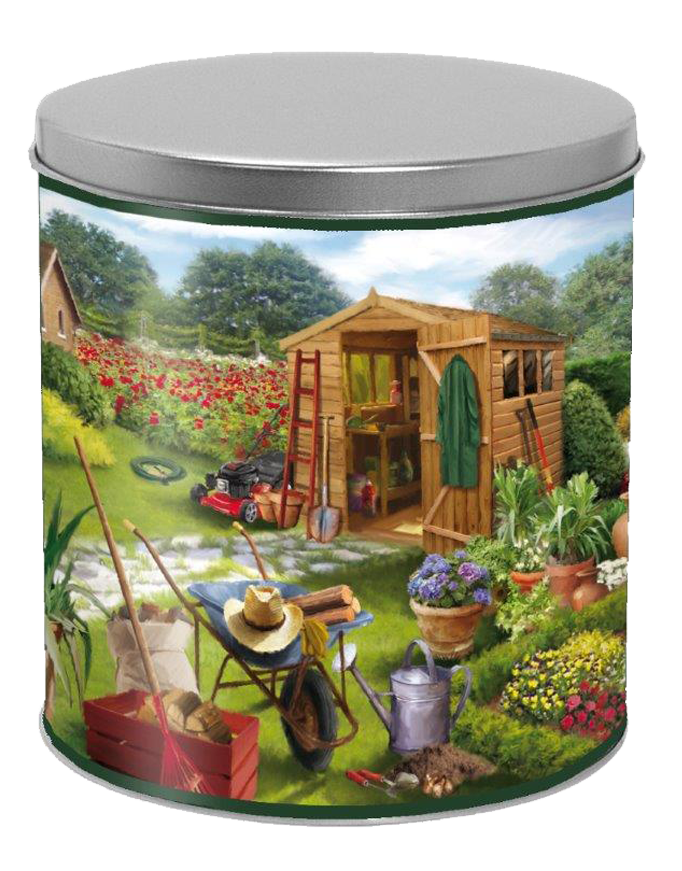 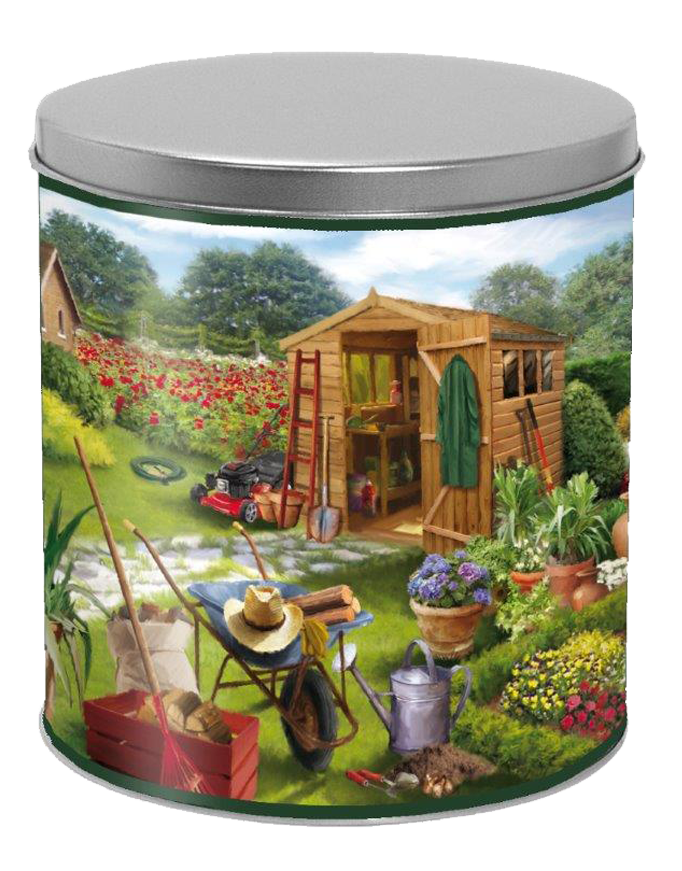 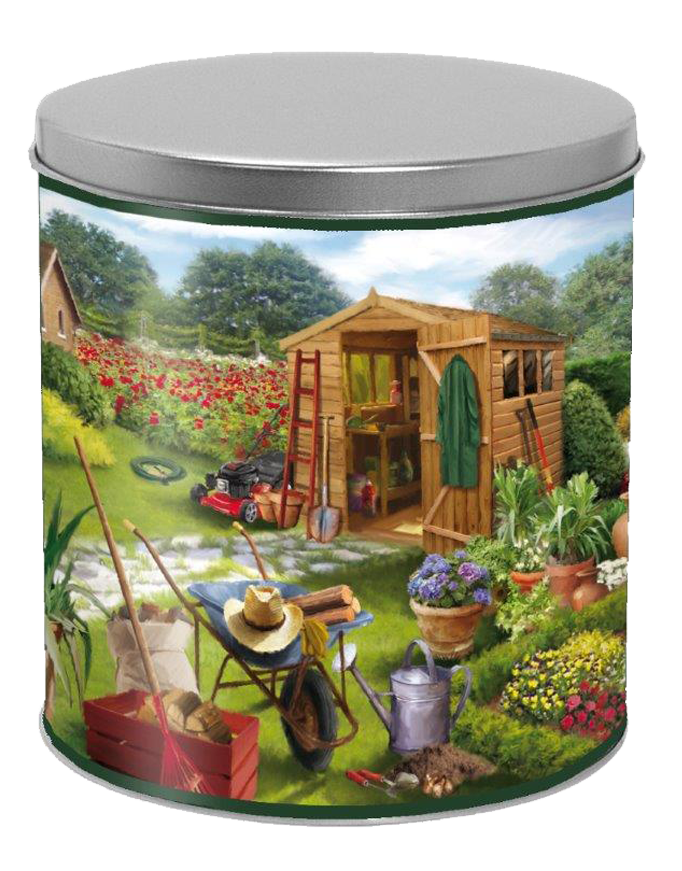 2 Tins ofCinnamon Crunch
2 Tins ofCinnamon Crunch
2 Tins ofCinnamon Crunch
2 Tins ofCinnamon Crunch
2 Tins ofCinnamon Crunch
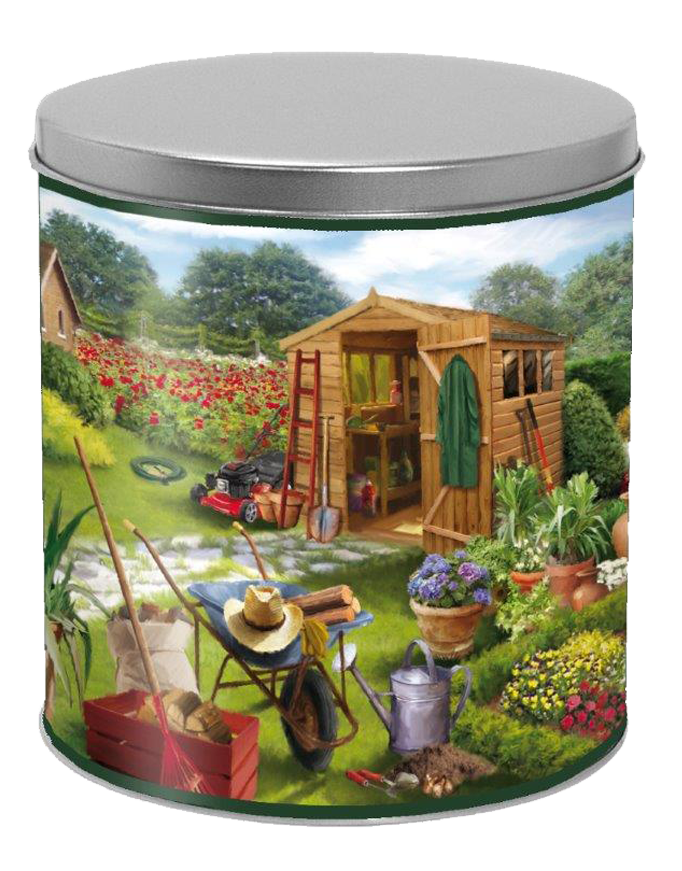 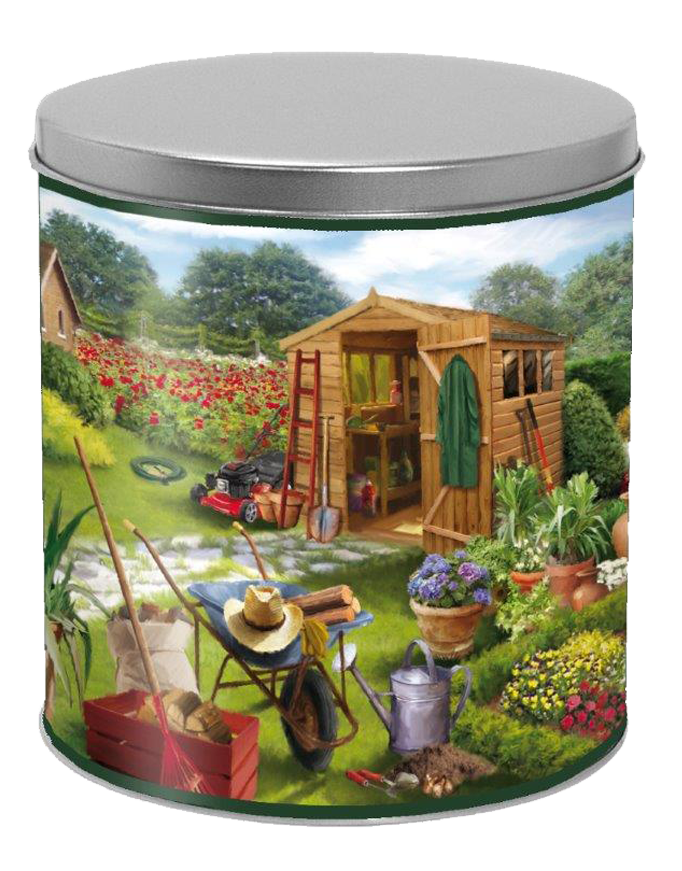 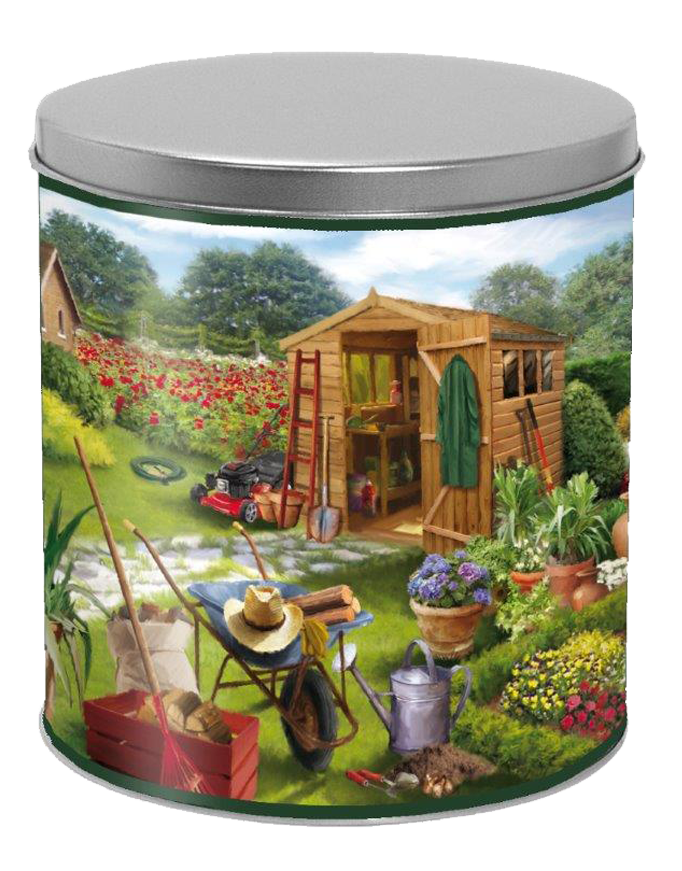 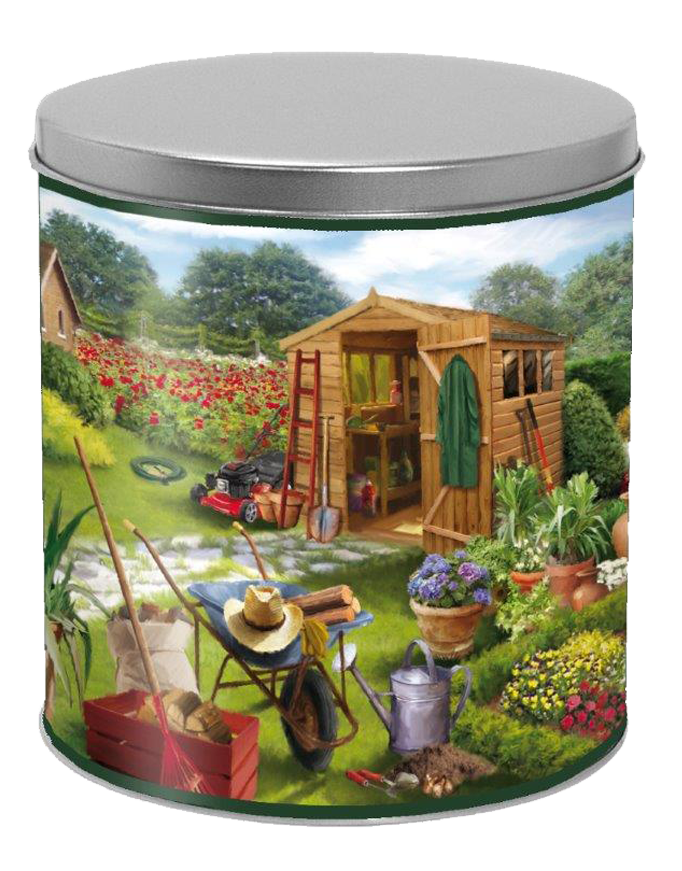 2 Tins ofCinnamon Crunch
2 Tins ofCinnamon Crunch
2 Tins ofCinnamon Crunch
2 Tins ofCinnamon Crunch
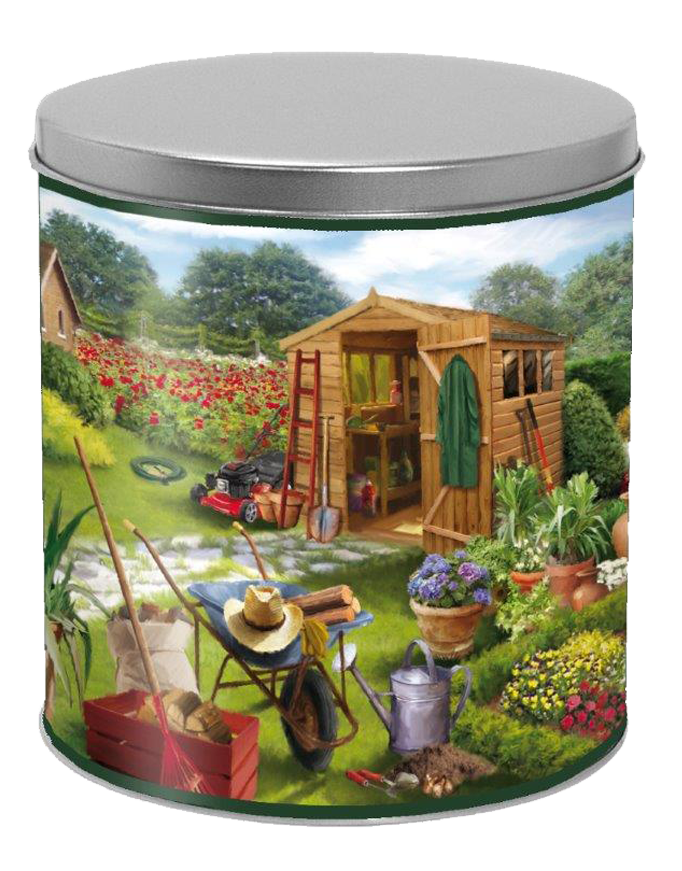 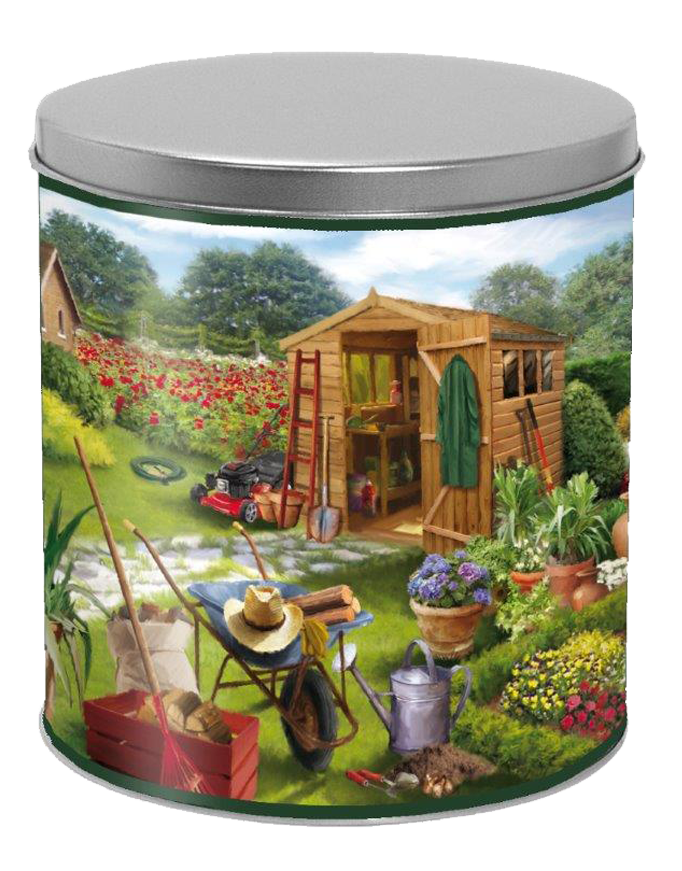 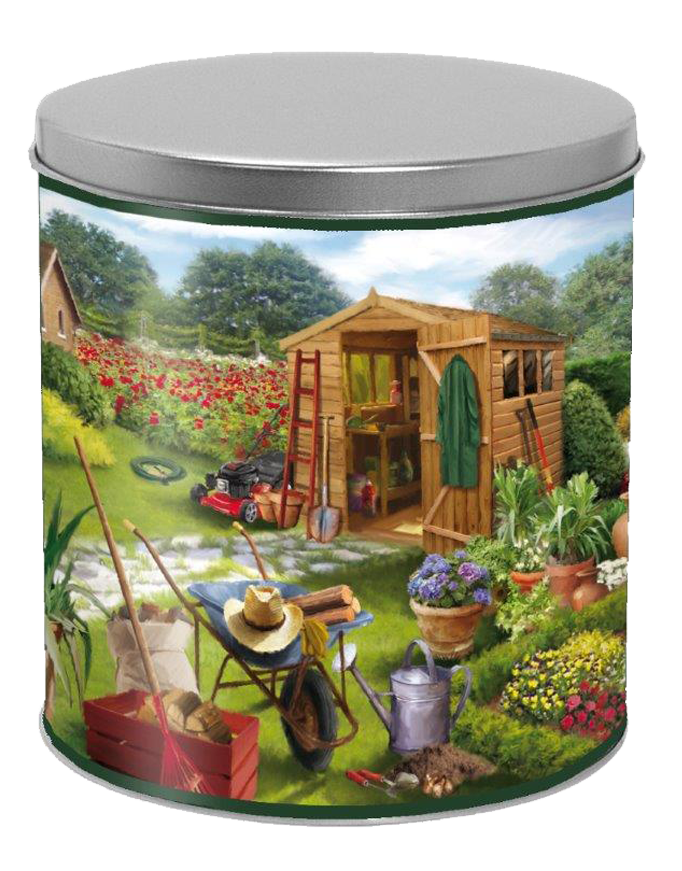 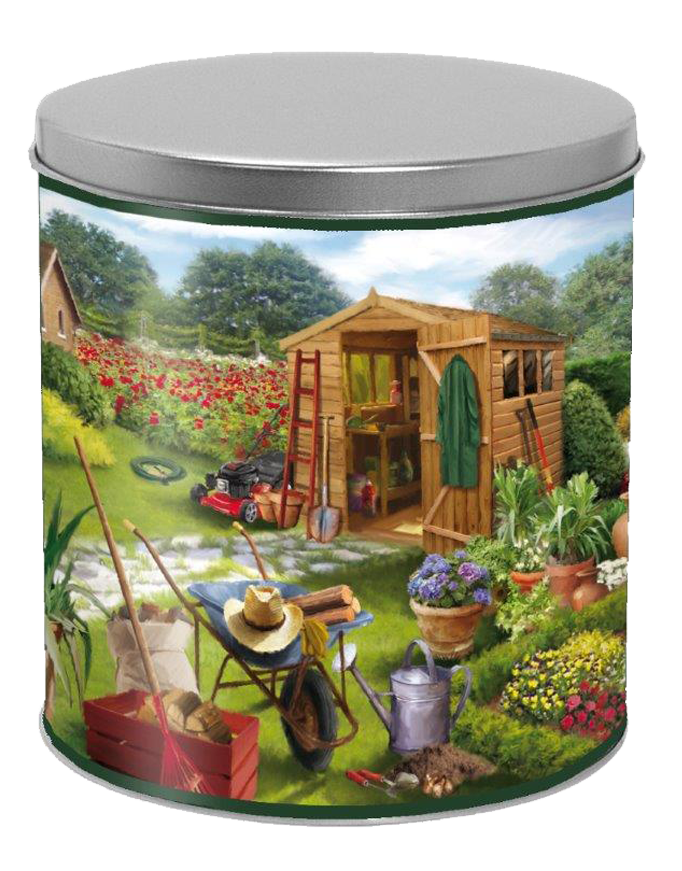 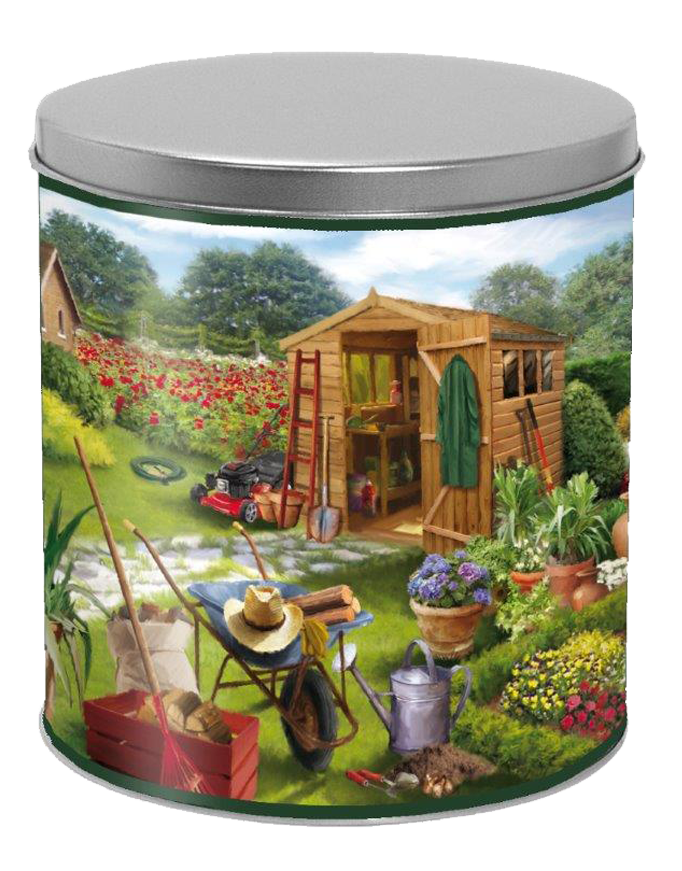 2 Tins ofCinnamon Crunch
2 Tins ofCinnamon Crunch
2 Tins ofCinnamon Crunch
2 Tins ofCinnamon Crunch
2 Tins ofCinnamon Crunch
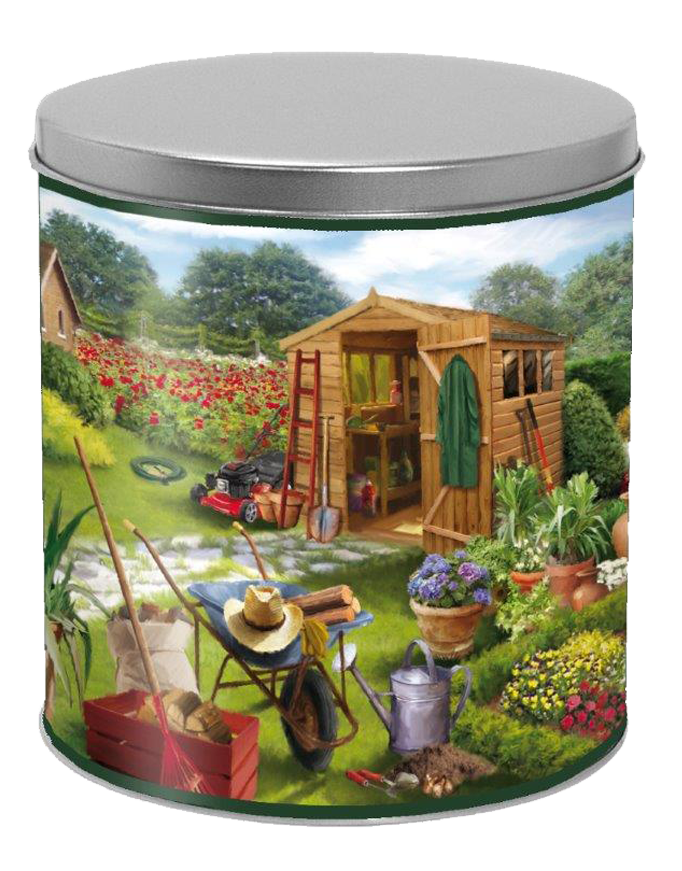 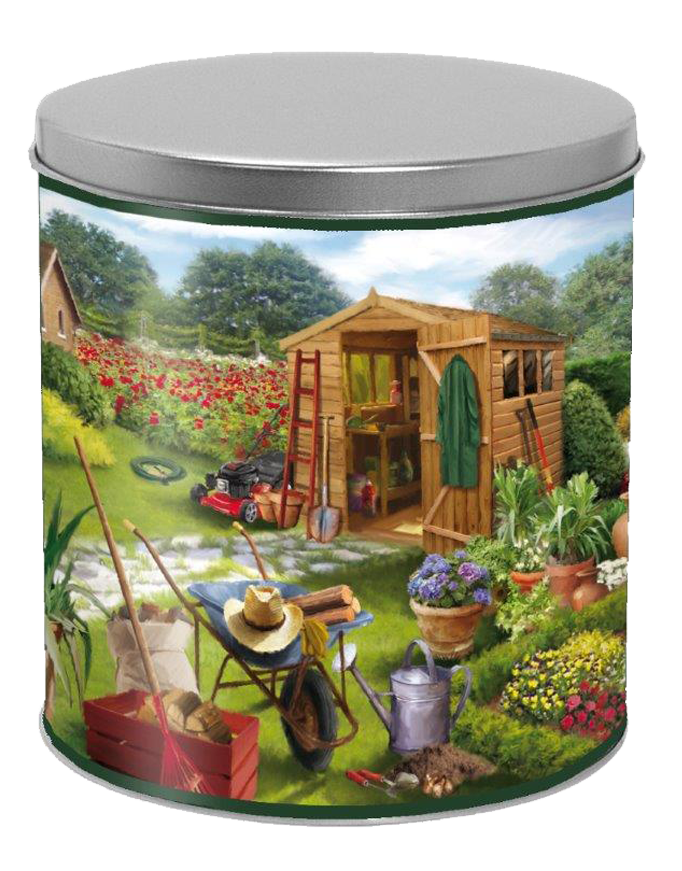 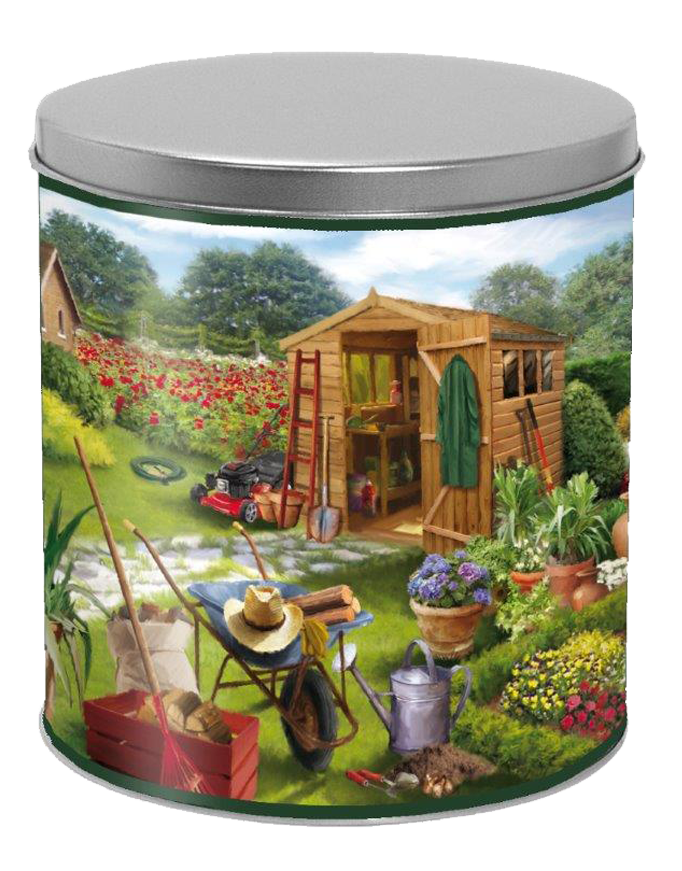 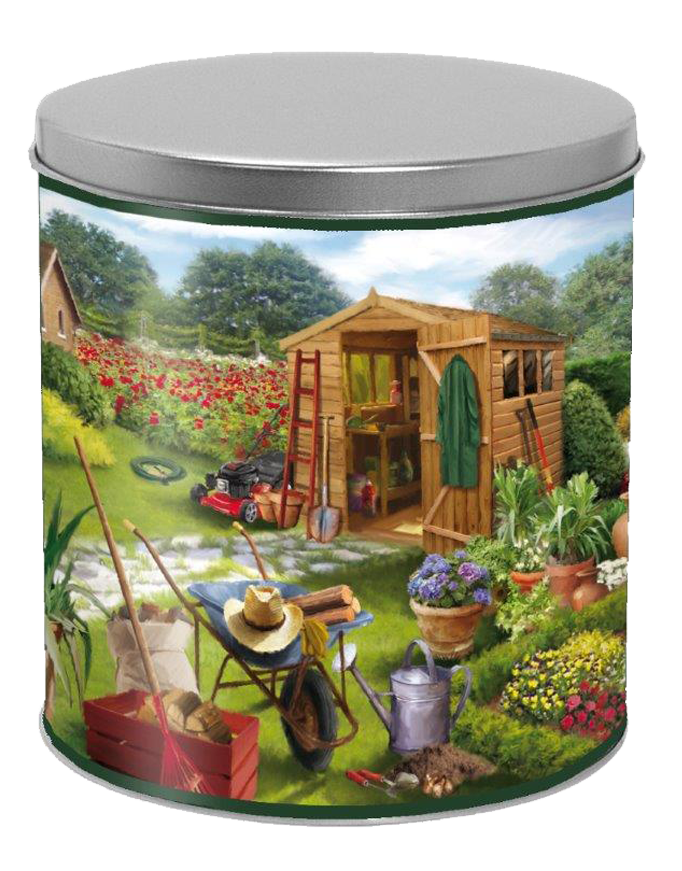 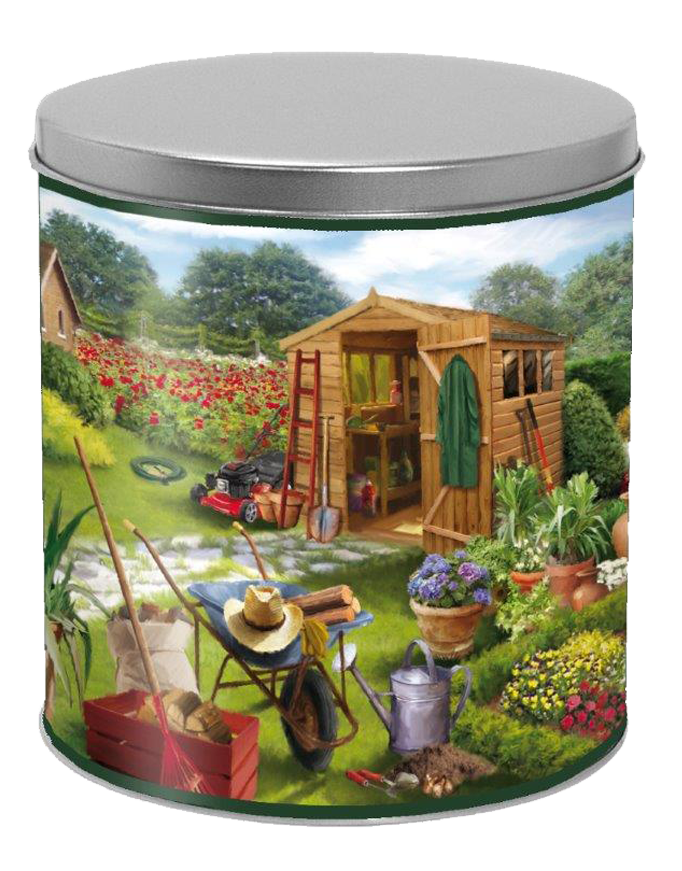 2 Tins ofCinnamon Crunch
2 Tins ofCinnamon Crunch
2 Tins ofCinnamon Crunch
2 Tins ofCinnamon Crunch
2 Tins ofCinnamon Crunch